‡jvK Mvb Ges b„Z¨Folk Song and Dance
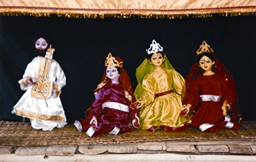 cyZzj bvP
cyZzj bvP AwfbqvZ¡K bvP| wewfbœ ev`¨hš¿ I Mv‡bi Zv‡j KvV, Kvco ev †kvjv w`‡q ‰Zwi cyZzj w`‡q bvP †`Lv‡bv nq|
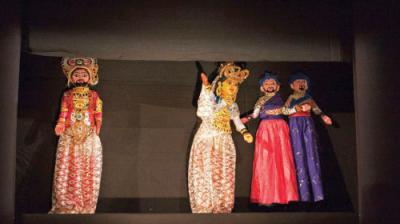 cyZzj‡K bvwP‡q cvjvMvb, ‡cŠivwYK Kvwnbx †hgb: ivavK…ò I ivgmxZvi Kvwnbx, mgmvgwqK mvgvwRK NUbv BZ¨vw` bvbv Awfe¨vw³ dzwU‡q †Zvjv nq|
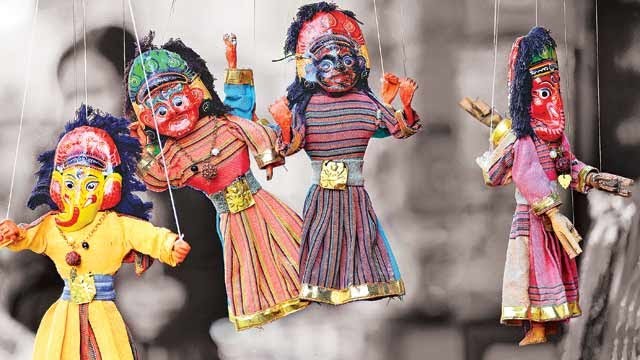 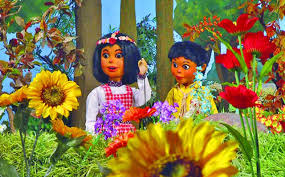 evsjv cyZzj bv‡P wZbwU aviv cÖPwjZ:
 Wv‡½i cyZzj ev Rod puppet
 myZvUvbv cyZzj ev String puppet
 `¯Ívbv cyZzj ev Glove puppet
Wv‡½i cyZzj ev Rod puppet
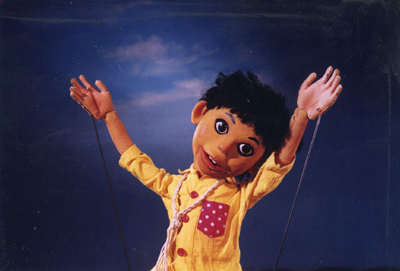 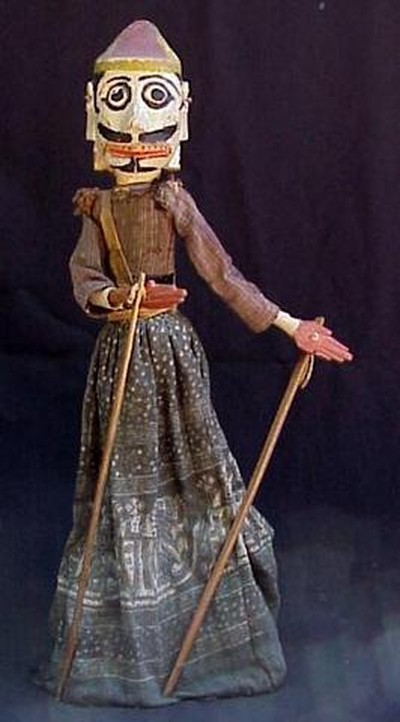 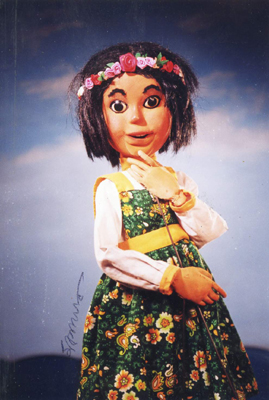 myZvUvbv cyZzj ev String puppet
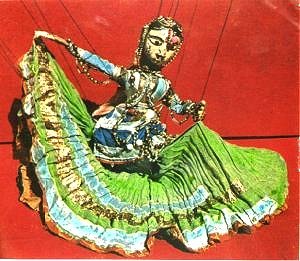 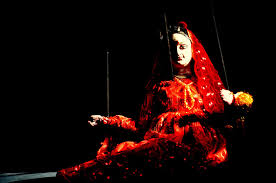 `¯Ívbv cyZzj ev Glove puppet
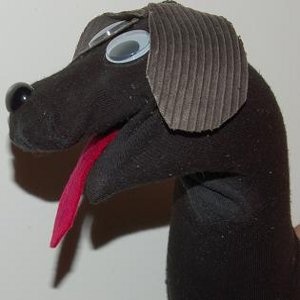 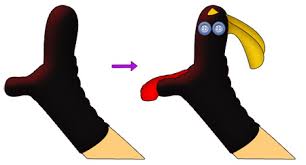 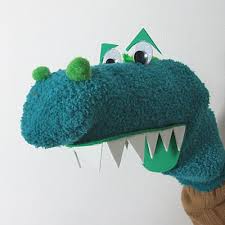 jvwV bvP
gniig Dcj‡ÿ cwi‡ewkZ nq jvwV bvP|
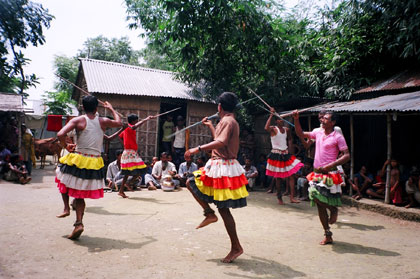 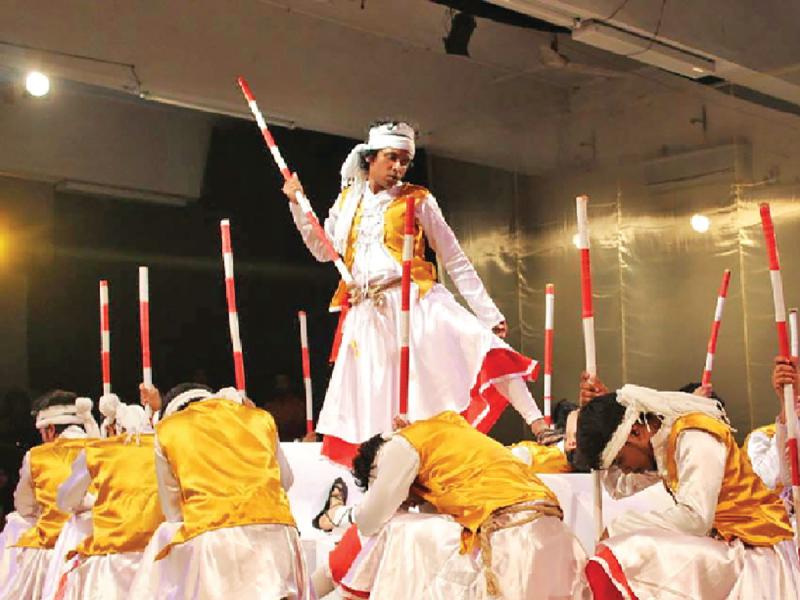 gniig Pvu‡`i †kl `k w`b ai M„n‡¯’i evwoi DVv‡b, iv¯Ívi †gv‡o Ges †kl w`b K…wÎg Kvievjvq jvwV †Ljv I bvP cÖ`k©b nq|
M¤¢xiv Mvb Ges bvP
M¤¢xiv evsjv‡`‡ki †jvK Mvb I b„Z¨i Ab¨Zg GKwUaviv| evsjv‡`‡k PvucvBbeveMÄ †Rjv I cwðge‡½i gvj`n AÂ‡j M¤¢xivi cÖPjb i‡q‡Q|
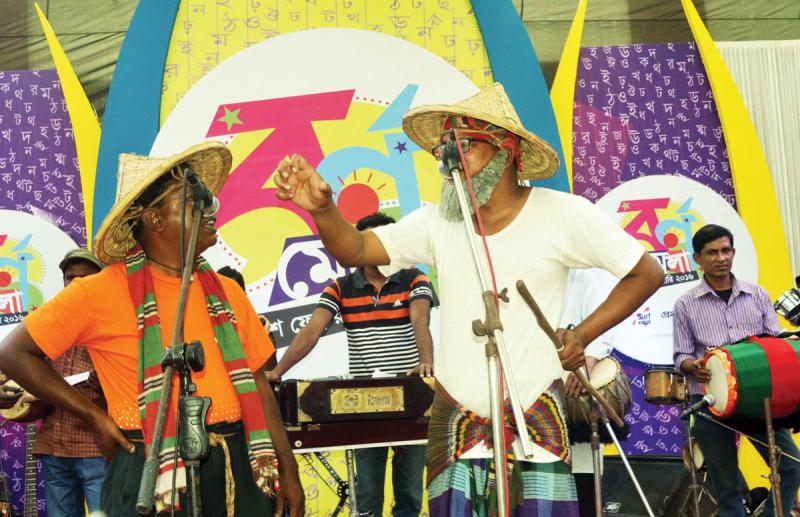 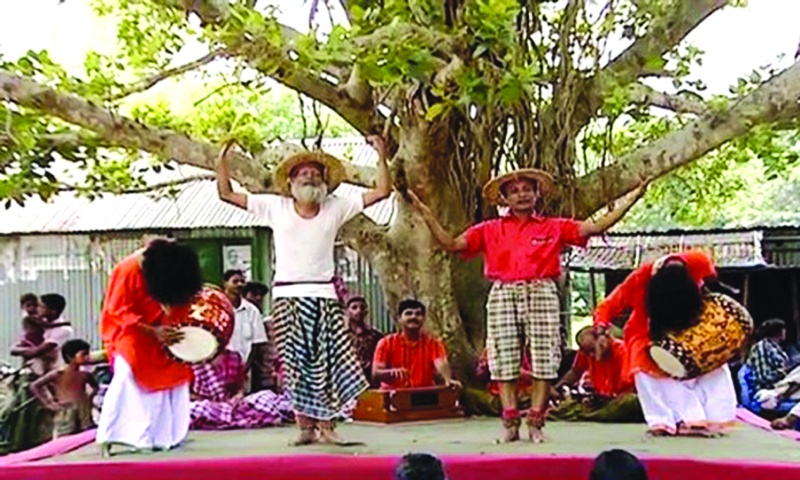 GwU eb©bvg~jK Mvb| G Mvb I bv‡Pi gva¨‡g `yRb bU bvbv-bvZxi f‚wgKvq AeZxY© n‡q mgKvwjb mgvR, ivRbxwZ, A_©bxwZ, ˆbwZKZv Zz‡j a‡i|
evDj Mvb Ges bvP
evDj Mvb¸wj ZË¡wfwËK Ges evD‡jiv GB Mvb MvIqvi mgq Av‡e‡M AvZœnviv n‡q †b‡P Ava¨vZœim Dc‡fvM K‡i|
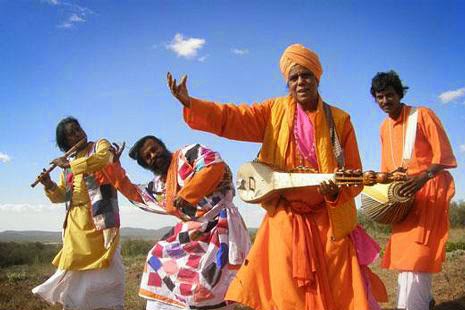 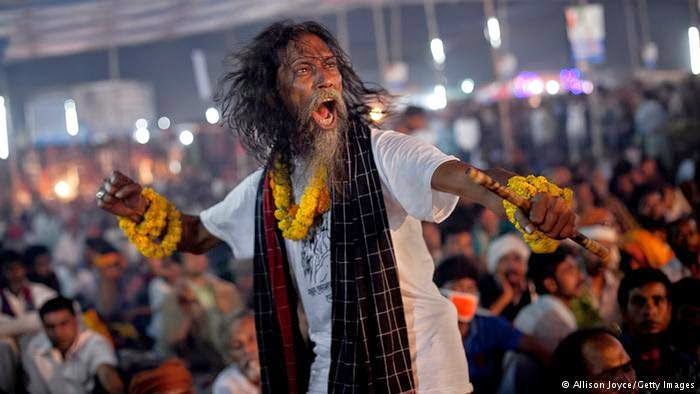 evsjv‡`‡ki Kzwóqv, h‡kvi Ges cwðge‡½i ea©gvb I exif~‡g G Mvb I bv‡Pi cÖPjb †ewk|
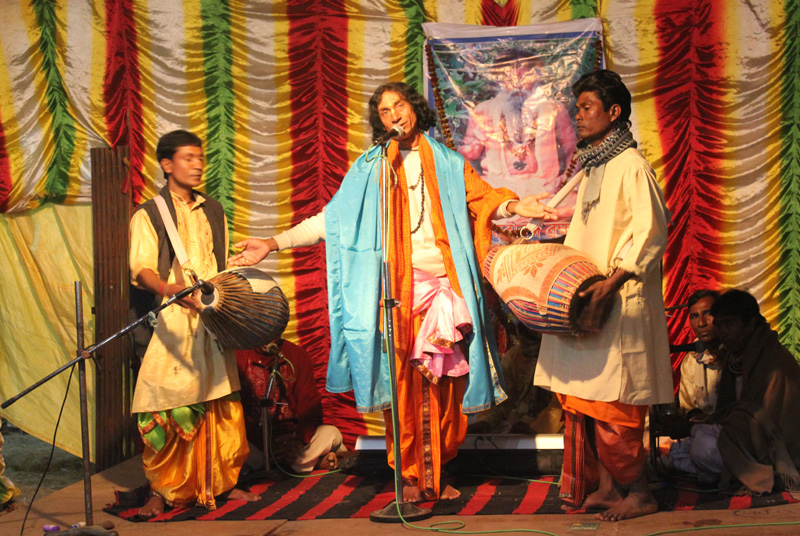 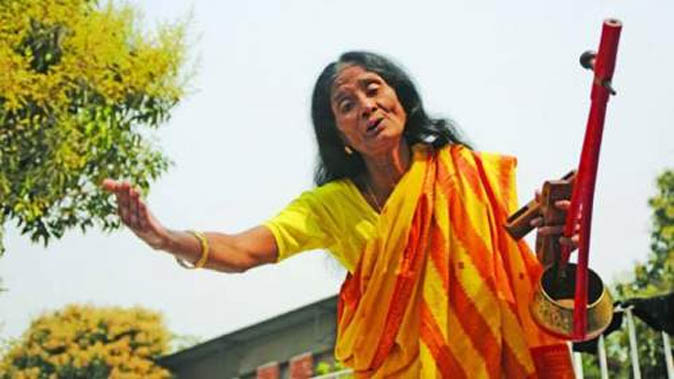 fvwUqvjx Mvb
fvwUqvjx fviZ I evsjv‡`‡ki fvwU AÂ‡ji RbwcÖq Mvb| evsjv‡`‡k we‡kl K‡i b`--b`x c~Y© gqgbwmsn AÂ‡ji eªþcyÎ b‡`i DËi-c~e© w`‡Ki AÂj¸‡jv‡Z fvwUqjx Mv‡bi g~j m„wó, PPv©¯’j Ges †mLv‡bB GB †jvKm½x‡Zi e¨vcK cÖfve i‡q‡Q|
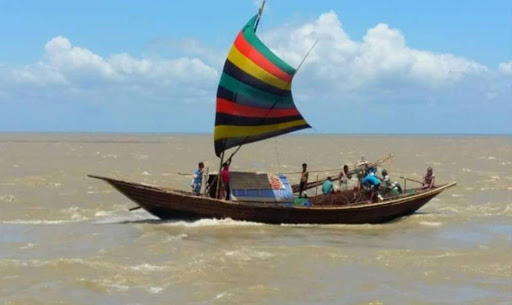 G Mv‡bi g~j ˆewkó¨ n‡jv G Mvb¸‡jv iwPZ nq g~jZ gvwS, †bŠKv, `vo, ¸b BZ¨vw` wel‡q| mv‡_ mv‡_ MÖvgxY Rxeb, MªvgxY bvixi †cÖg, fvjevmv, wein, AvKzjZv BZ¨vw`i mw¤§jb| †hgb:
Avlvp gv‡m fvmv cvwb
c~evwj evZv‡m,
ev`vg †`BL¨v PvBqv _vwK,
Avgvi wb †KB Av‡m
bvB evBqv hvI fvwUqvjx bvBqv
fwUqvjx b`x w`qv
Avgvi eÜzi Lei KB‡qv
Avwg hvB‡Zwm gwiqv|
Rvwi Mvb
Rvwi Mvb evsjv‡`‡ki GK cÖKv‡ii HwZn¨evnx m½xZixwZ| dvwm© Rvwi k‡ãi A_© †kvK| gynviig gv‡m Kvievjvi we‡qvMvšÍK Kvwnbxi ¯§i‡Y g~jZ GB Mv‡bi D™¢e| 17k kZK †_‡K evsjvq GB Mv‡bi aviv ïiæ nq|
mvaviYZ gniig gv‡mi 5 ZvwiL †_‡K 22 ZvwiL ch©šÍ e„nËg gqgbwmsn †Rjvi †bÎ‡Kvbv I wK‡kviMÄ AÂ‡jcÖvq wbqwgZfv‡e RvwiMv‡bi Avmi nq| gniig QvovI wewfbœ †gjv, Drme I mvs¯‹…wZK Abyôv‡bI AvRKvj RvwiMv‡bi Av‡qvRb Kiv nq|
mvvwi Mvb
kÖwgK I Kg©Rxex‡`i gv‡S GB Mvb RbwcÖq ZvB GB Mvb kÖg-m½xZ ev Kg©-m½xZ bv‡gI cwiwPZ| †bŠKvi gwS, kÖgRxex I kwgKiv `je× ev mvwie×fv‡e Kvv‡Ri Zvv‡j Zv‡j kÖg jNe KKKivi Rb¨ G Mvb †M‡q _v‡K| mvwi Mvb g~jZ mg‡eZ K‡Ú cyiæliv †M‡q _v‡K| Z‡e bix kwg‡Ki AskMÖnY _vK‡j ZvivI AskMÖnY K‡ib| mvwi Mv‡bi Mv‡qb‡`I ga¨ GKRb eqvvwZ g~j Mvb Mvq Avi evwKiv `yqv ev w`bv a‡I Zv‡jZv‡j mg‡eZ K‡Ú †M‡q P‡j| c~e© I wb¤œ e‡½I fvvvwU AÂj‡K mvwi Mvb AÂj e‡j|